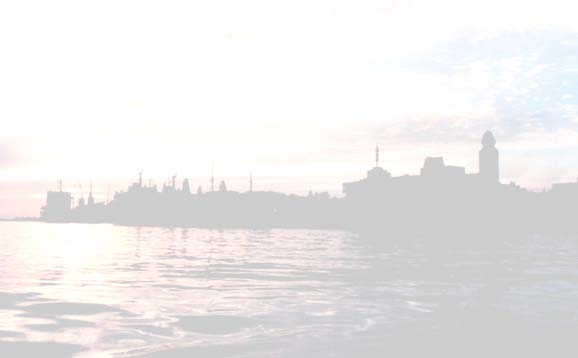 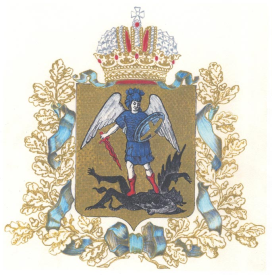 Практика исполнения лицами, замещающими муниципальные должности муниципальных образований Архангельской области, обязанностей, установленных законодательством о противодействии коррупции
Заместитель руководителя администрации – директор правового департамента администрации Губернатора Архангельской области и Правительства Архангельской области Игорь Андреечев
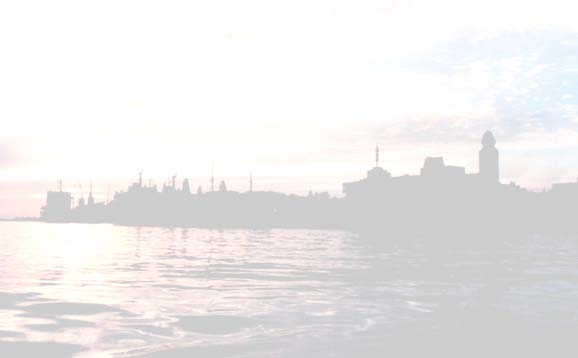 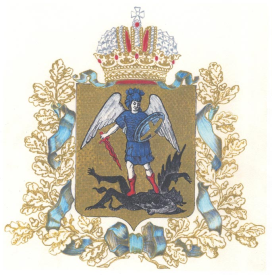 Предоставление, анализ, проверка достоверности и полноты сведений о доходах, расходах, об имуществе и обязательствах имущественного характера
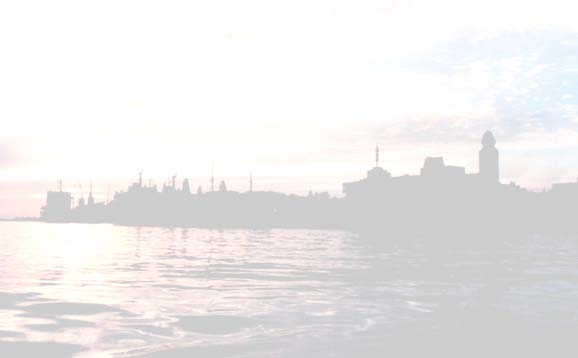 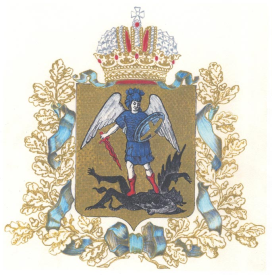 Количество справок о доходах, расходах, об имуществе и обязательствах имущественного характера (уведомлений по сельским депутатам),
принятых в 2020 году
Родственники лиц, 
замещающих 
государственные 
и муниципальные 
должности - 2742
Лица, замещающие 
государственные 
и муниципальные 
должности - 2136
Родственники 
государственных 
и муниципальных 
служащих - 5742
Государственные 
и муниципальные 
служащие - 3948
Родственники 
руководителей 
государственных
и муниципальных 
учреждений - 1194
Руководители 
государственных
и муниципальных 
учреждений - 947
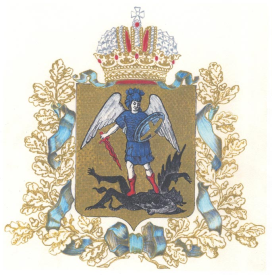 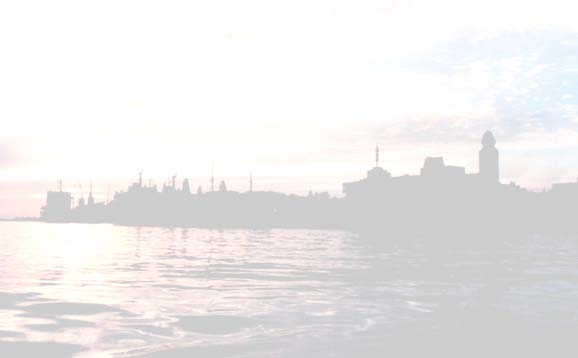 Качество проверок достоверности представляемых сведений о доходах
Основные проблемы
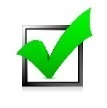 Нарушение процедуры проведения проверок
В полном объеме не исследуются сведения о финансовом и имущественном положении служащих и членов их семей – отсутствие объективного вывода
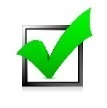 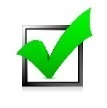 Не реализуется принцип неотвратимости ответственности за совершение коррупционных правонарушений
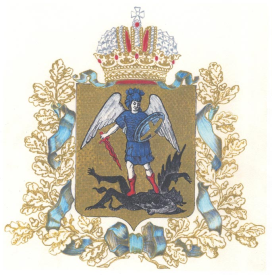 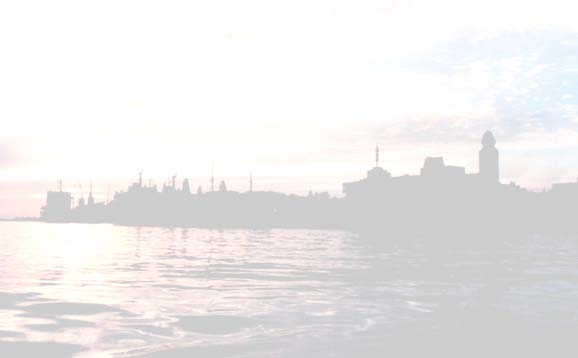 Качество проверок достоверности представляемых сведений о доходах
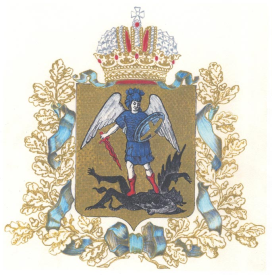 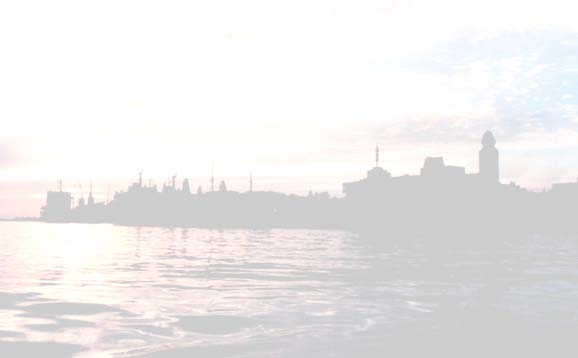 Качество проверок достоверности представляемых сведений о доходах
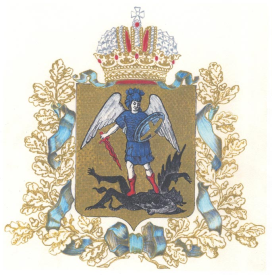 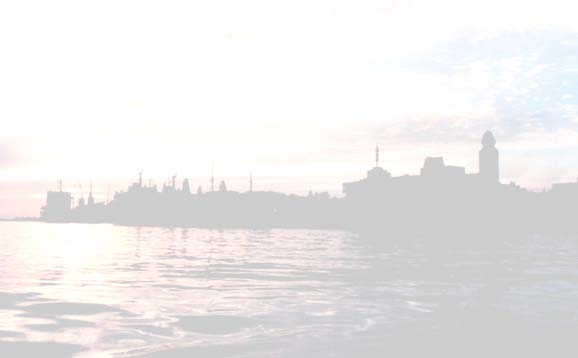 Качество анализа и проверок достоверности представляемых сведений о доходах
Отклоненные представительными органами заявления Губернатора Архангельской области обжалуются в судебном порядке (6)
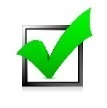 Прокуратурой Архангельской области – 3 решения
Холмогорский район – 2 решения
Котлас – 1 решение
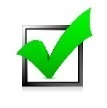 Администрацией Губернатора Архангельской области – 3 решения
1 депутат Собрания депутатов Мезенского района
1 депутат Совета депутатов городского поселения «Плесецкое»
1 депутат Совета депутатов городского поселения «Обозерское»
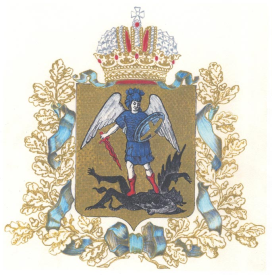 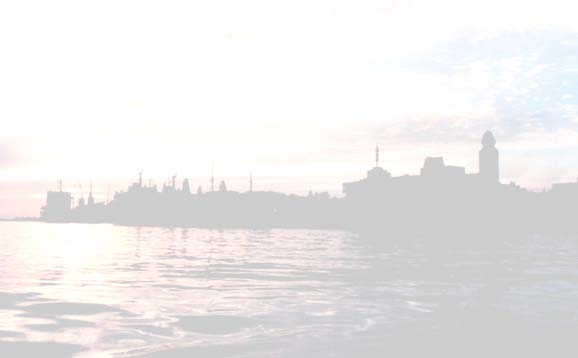 Качество анализа и проверок достоверности представляемых сведений о доходах
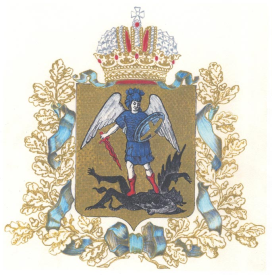 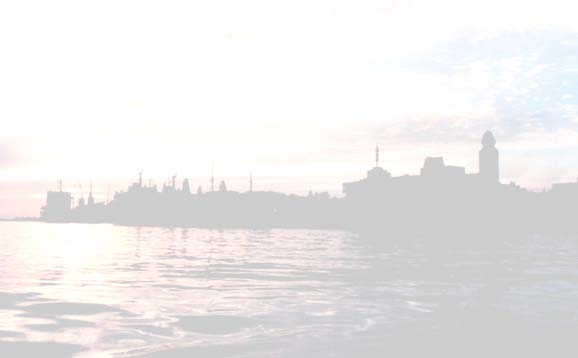 Качество анализа и проверок достоверности представляемых сведений о доходах
Отклоненные представительными органами заявления администрации Губернатора Архангельской области о применении иной меры ответственности (25)
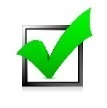 Администрации Губернатора Архангельской области
Мониторинг представительных органов, отклонивших заявления
Повторно внести обращения
В случае отклонения – рассмотреть вопрос о применении в отношении депутатов меры ответственности в виде досрочного прекращения полномочий
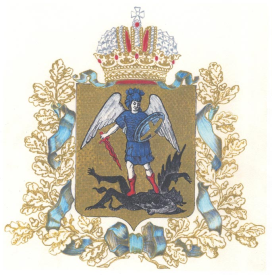 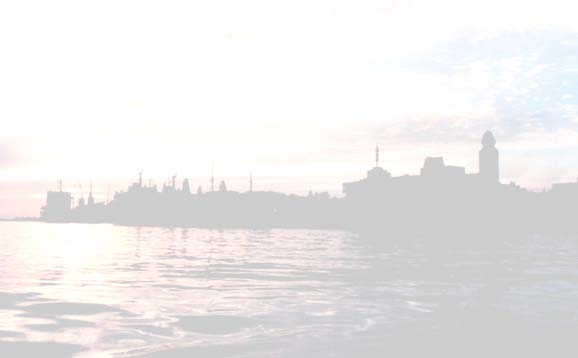 Предлагается подготовить соответствующие изменения в следующие нормативные правовые акты Архангельской области:
Областной закон от 26 ноября 2008 года № 626-31-ОЗ
«О противодействии коррупции в Архангельской области»
Указ Губернатора Архангельской области от 17 мая 2013 года 
№ 60-у  «Об осуществлении контроля за расходами лиц, замещающих государственные должности Архангельской области в исполнительных органах государственной власти Архангельской области, и государственных гражданских служащих Архангельской области»
Указ Губернатора Архангельской области от 2 июля 2013 года 
№ 78-у  «Об утверждении Порядка осуществления контроля за расходами лиц, замещающих муниципальные должности и должности муниципальной службы в Архангельской области»
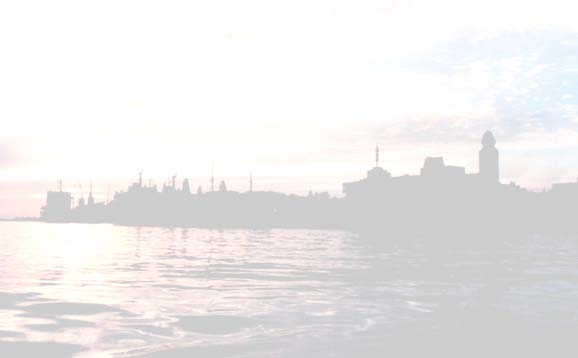 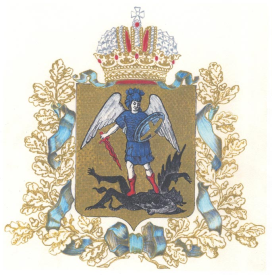 Предотвращение и урегулирование конфликта интересов
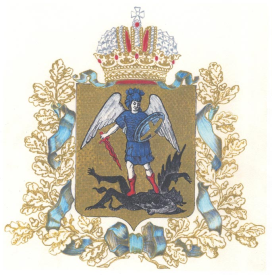 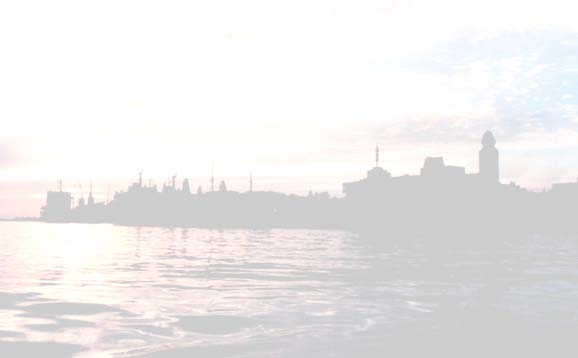 Повышение эффективности механизмов предотвращения и урегулирования конфликта интересов2020 г.
УВЕДОМЛЕНИЯ
ПРОВЕРКИ
3 проверки в отношении глав муниципальных образований
Плесецкий район
1 заключение в отношении главы муниципального образования
Холмогорский район
Архангельск
3 проверки в отношении депутатов представительных органов
13 заключений в отношении депутатов представительных органов
Котлас
Повышение эффективности механизмов предотвращения и урегулирования конфликта интересов
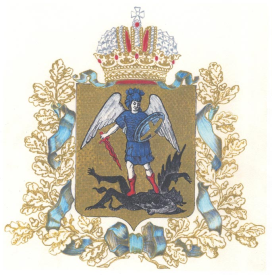 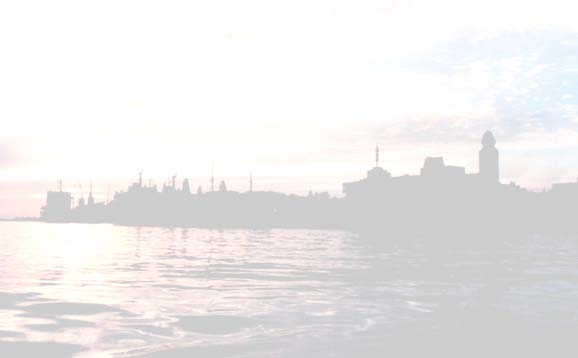 Основные приоритеты
1. Правовое просвещение и обучение
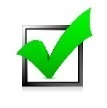 Презентационный материал о предупреждении или урегулировании конфликта интересов
Наглядные методические материалы (брошюры, памятки)
Обзоры судебной и правоприменительной практики
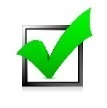 2. Повышение качества проведения проверок
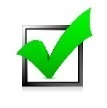 3. Завершить внедрение механизма предупреждения и урегулирования конфликта интересов в деятельности руководителей и работников государственных и муниципальных учреждений
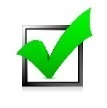 4. Профилактика и предупреждение коррупционных проявлений
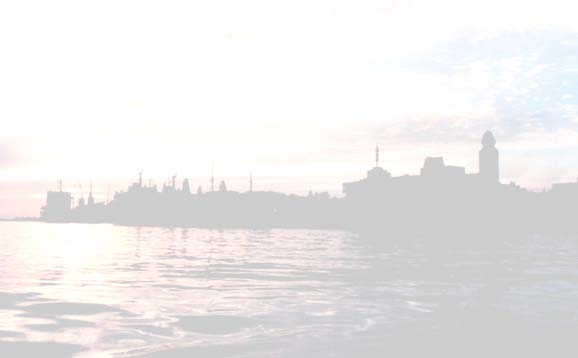 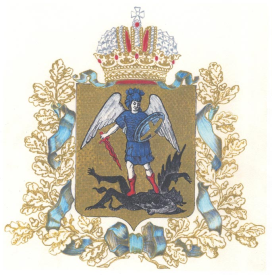 Благодарю за внимание!